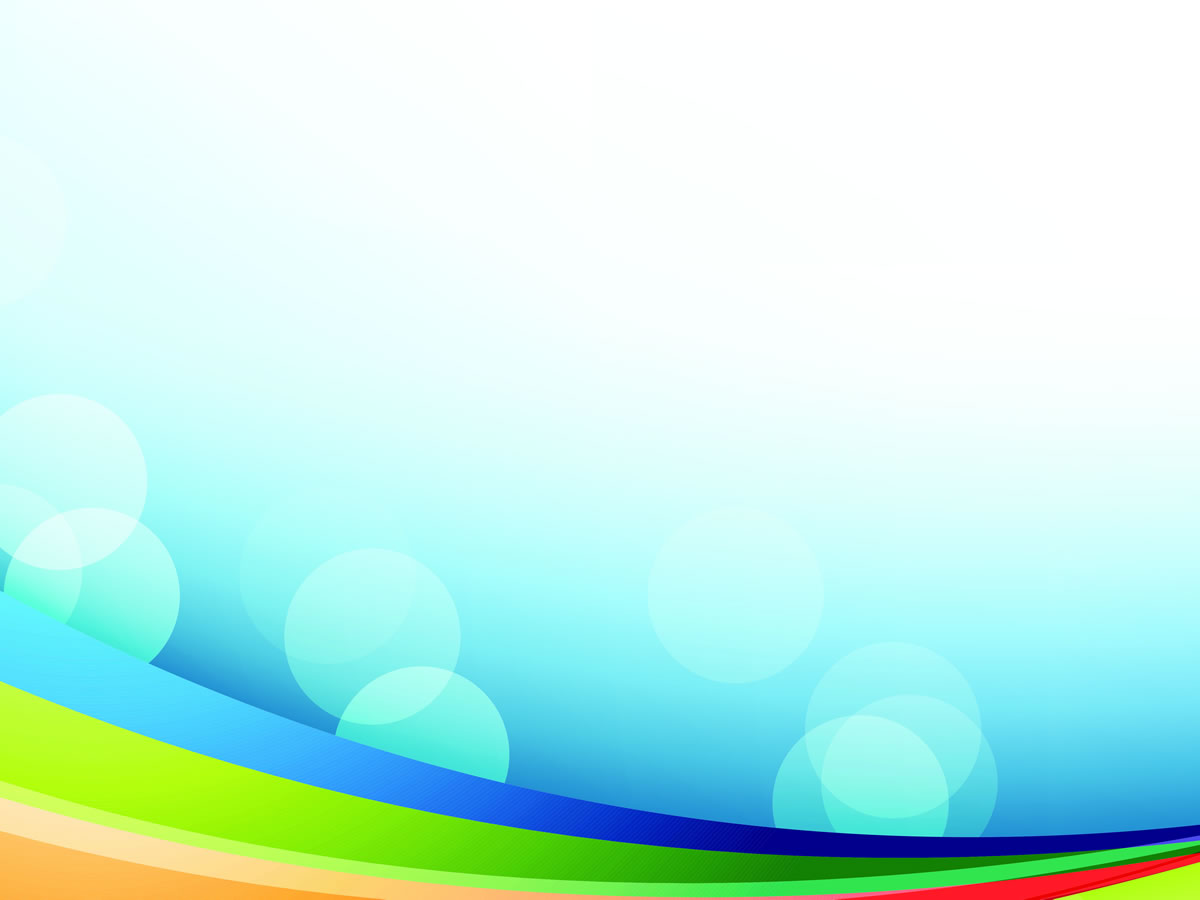 Путешествие воздушных человечков.
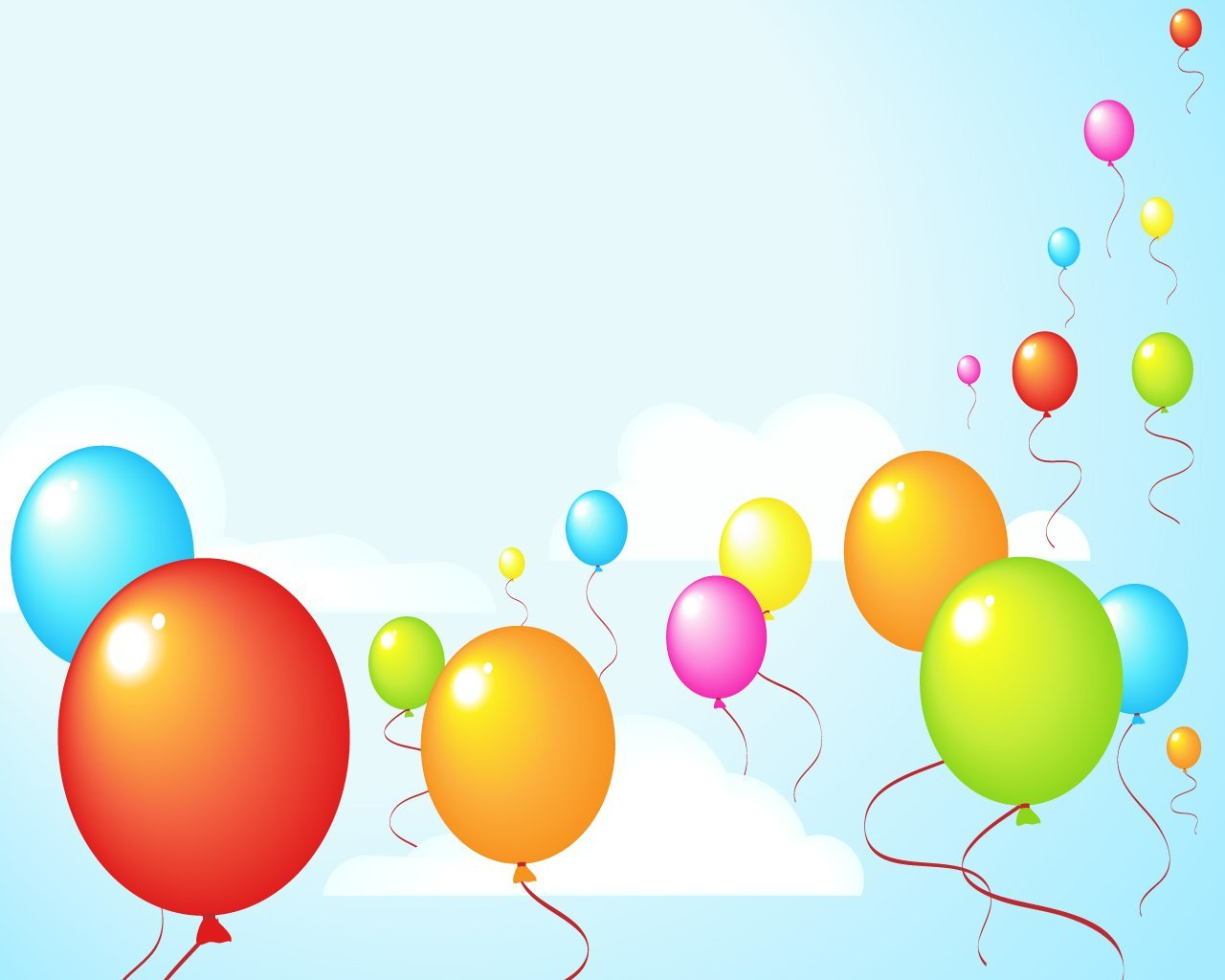 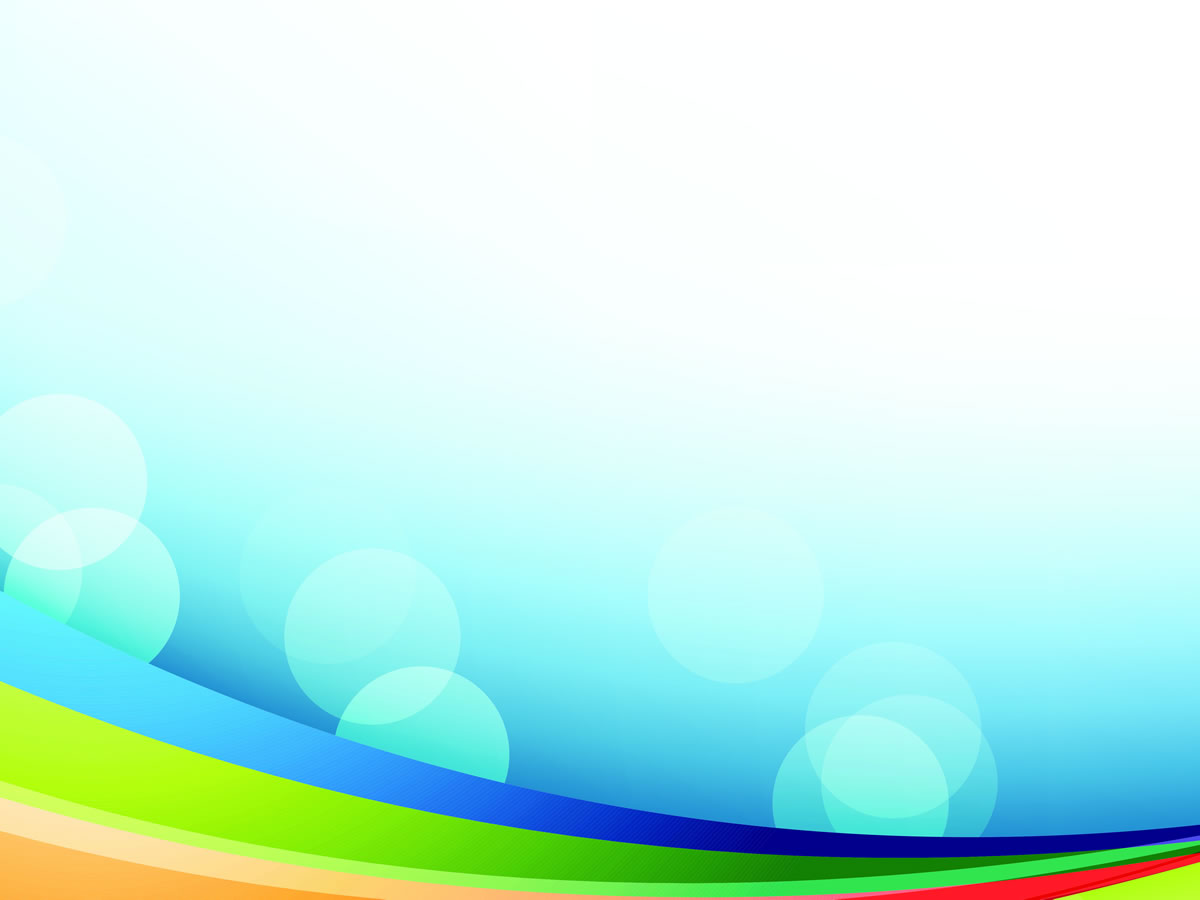 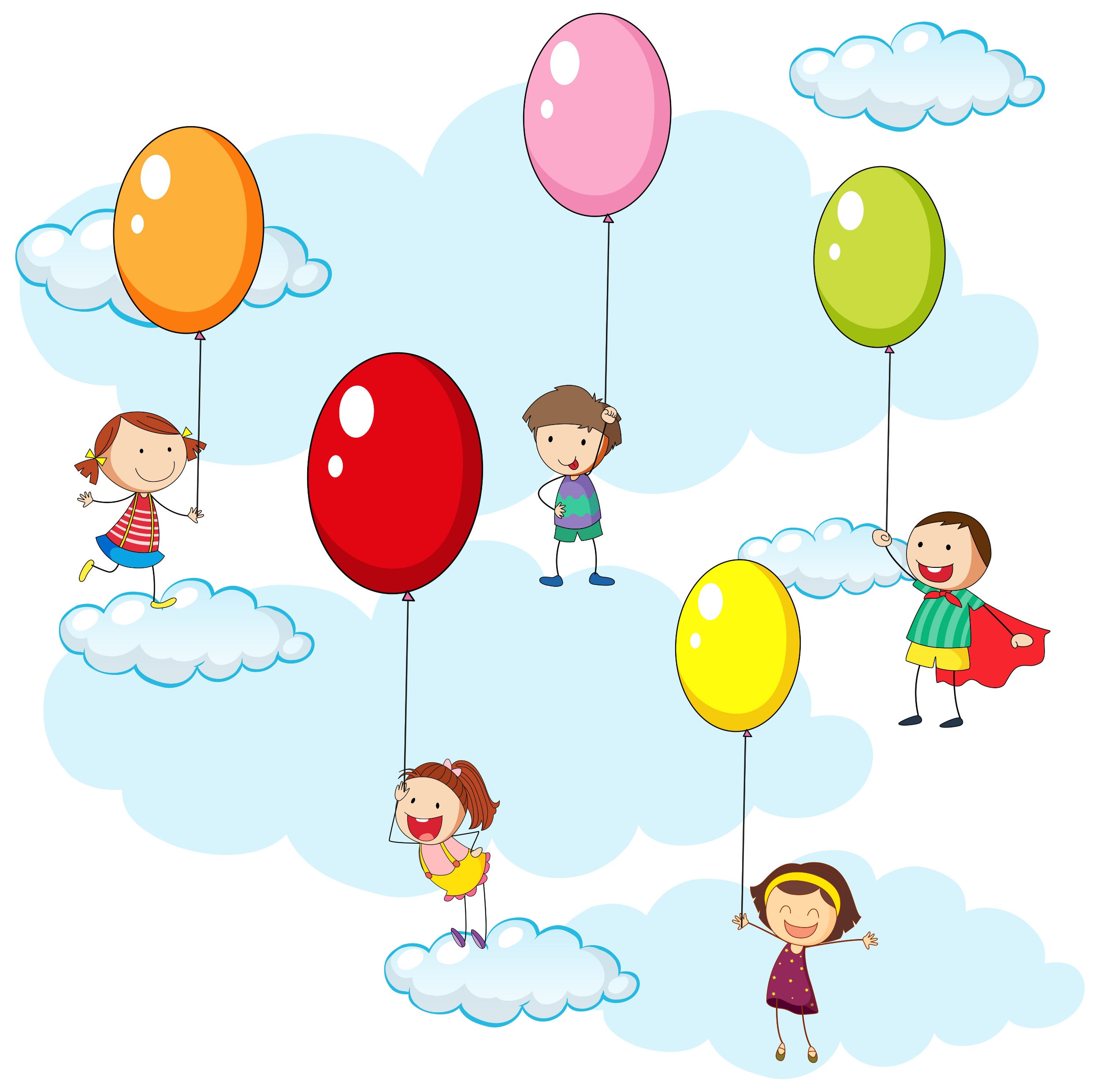 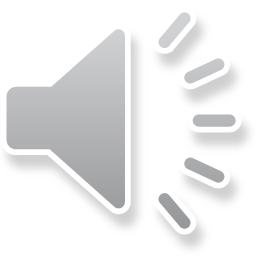 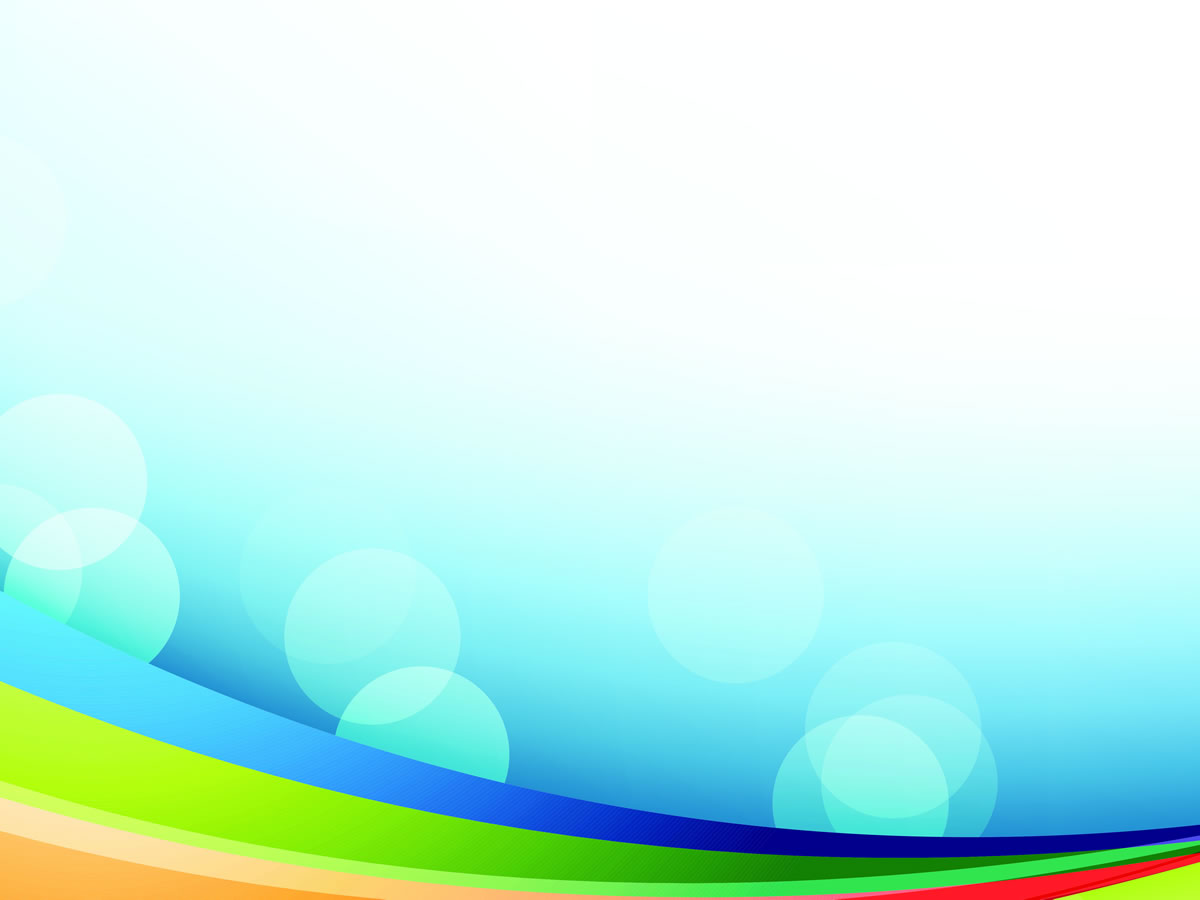 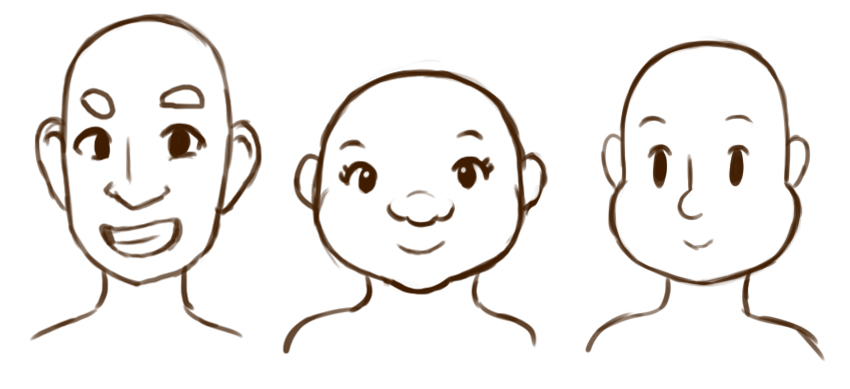 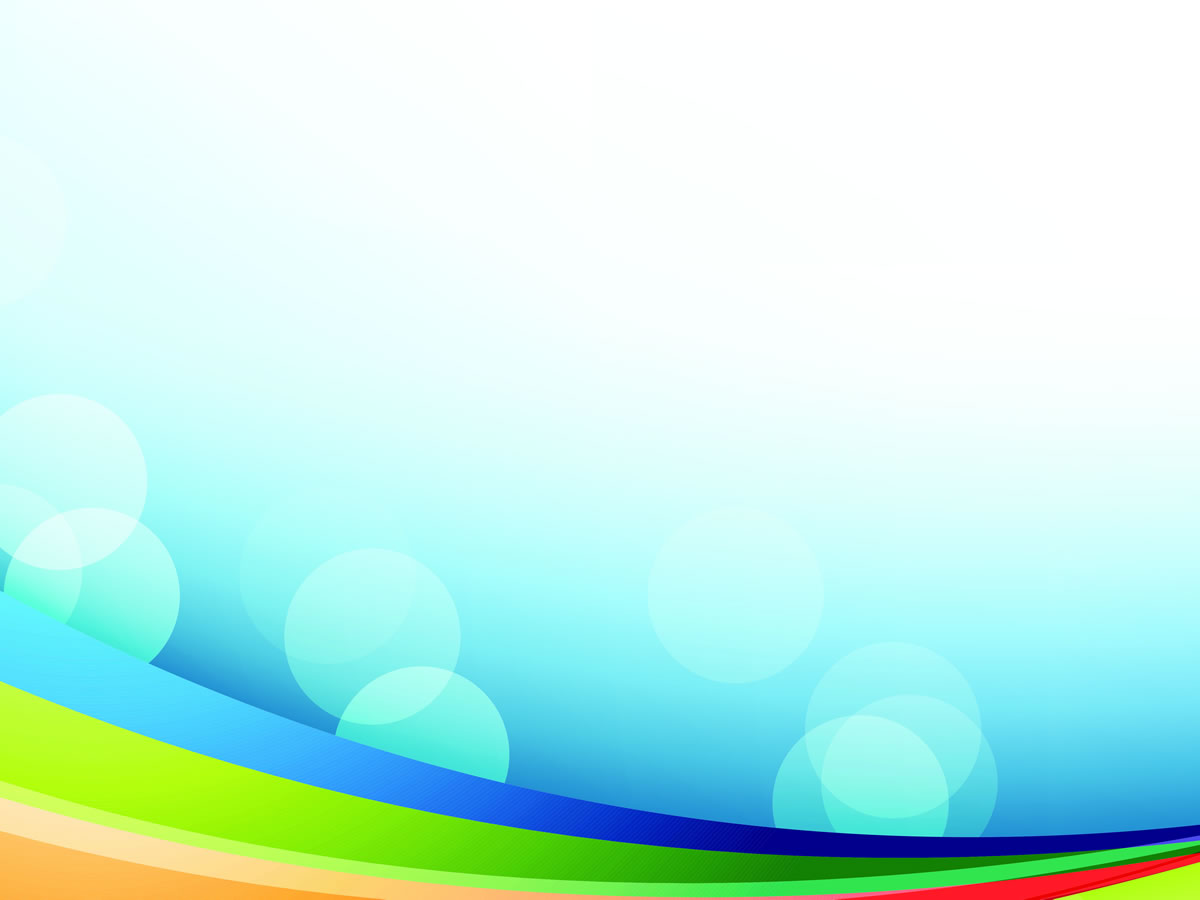 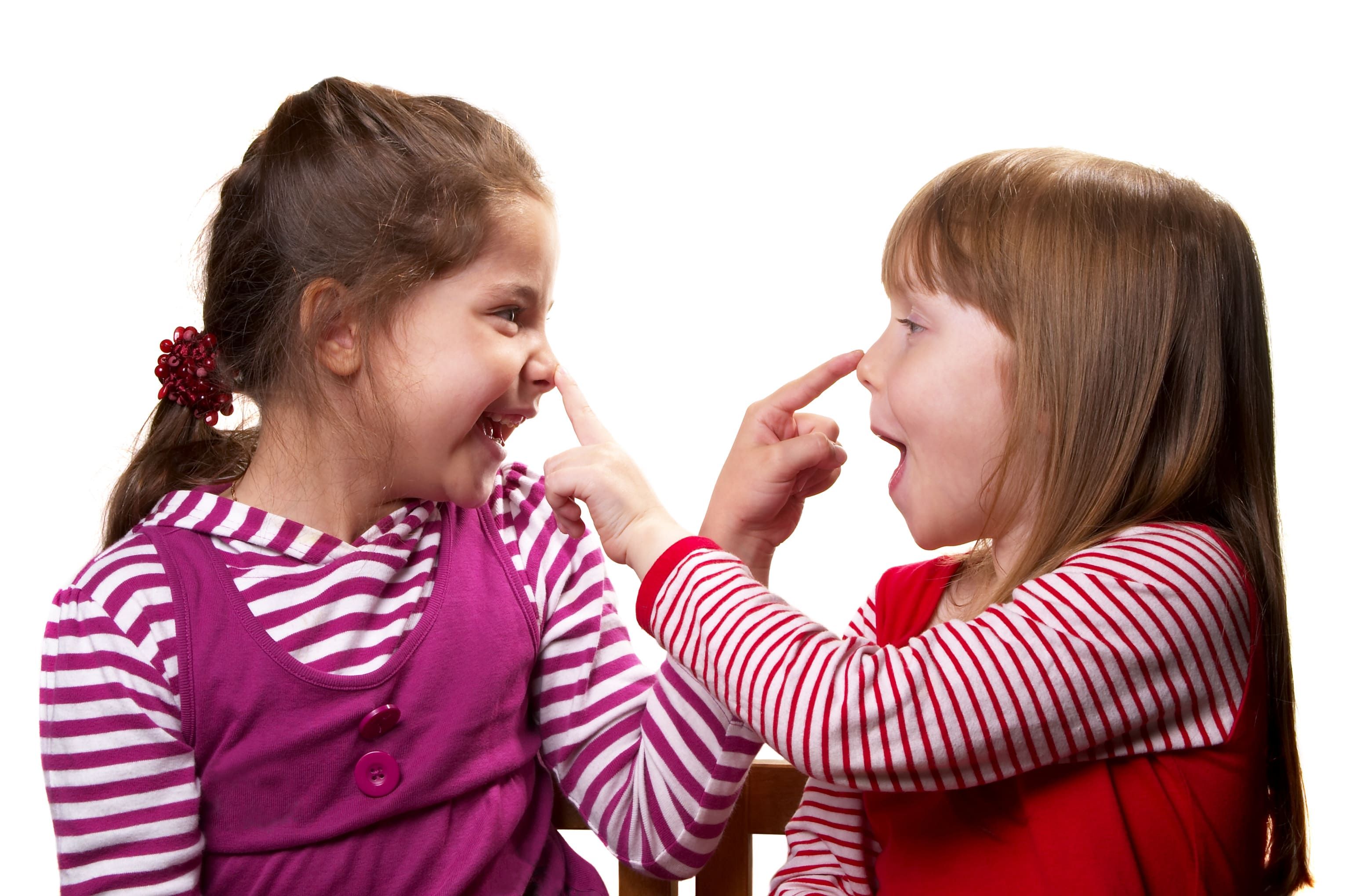 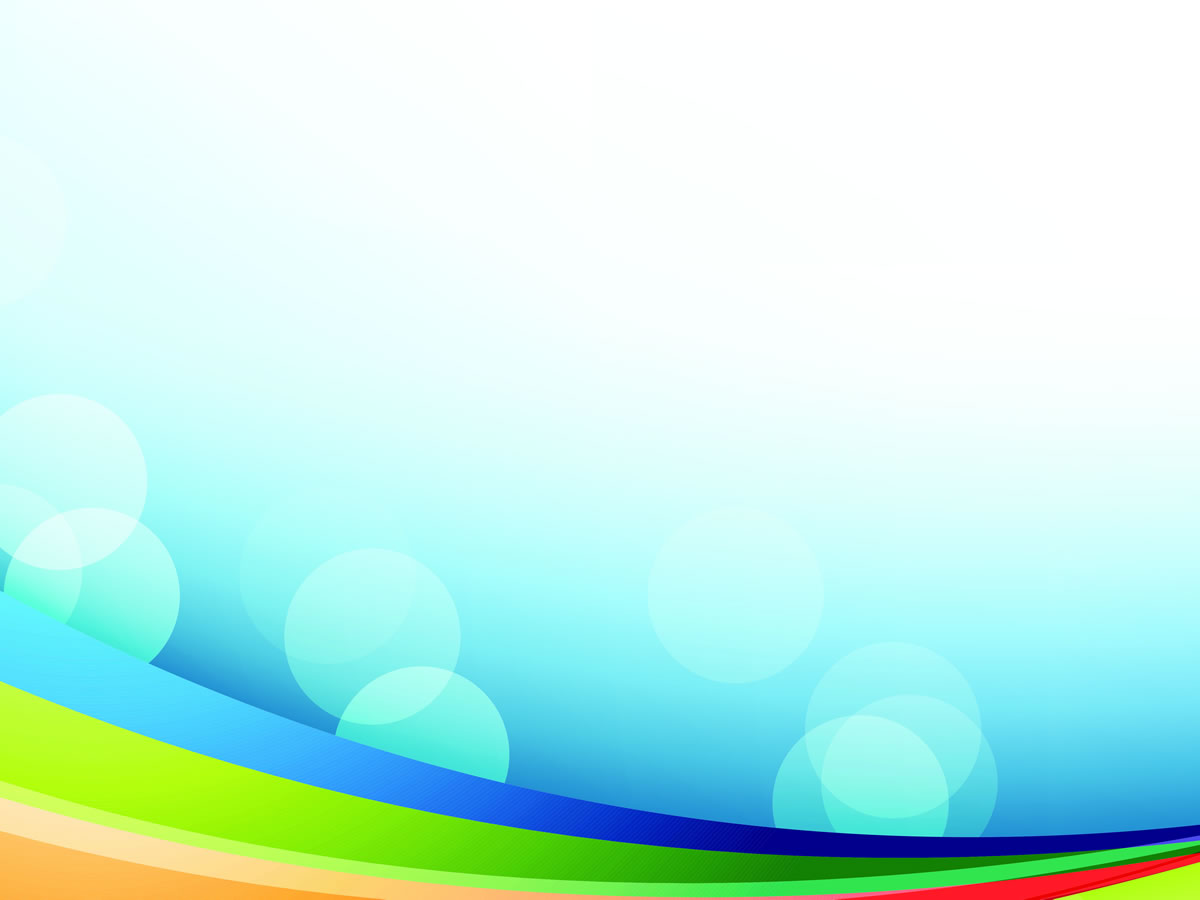 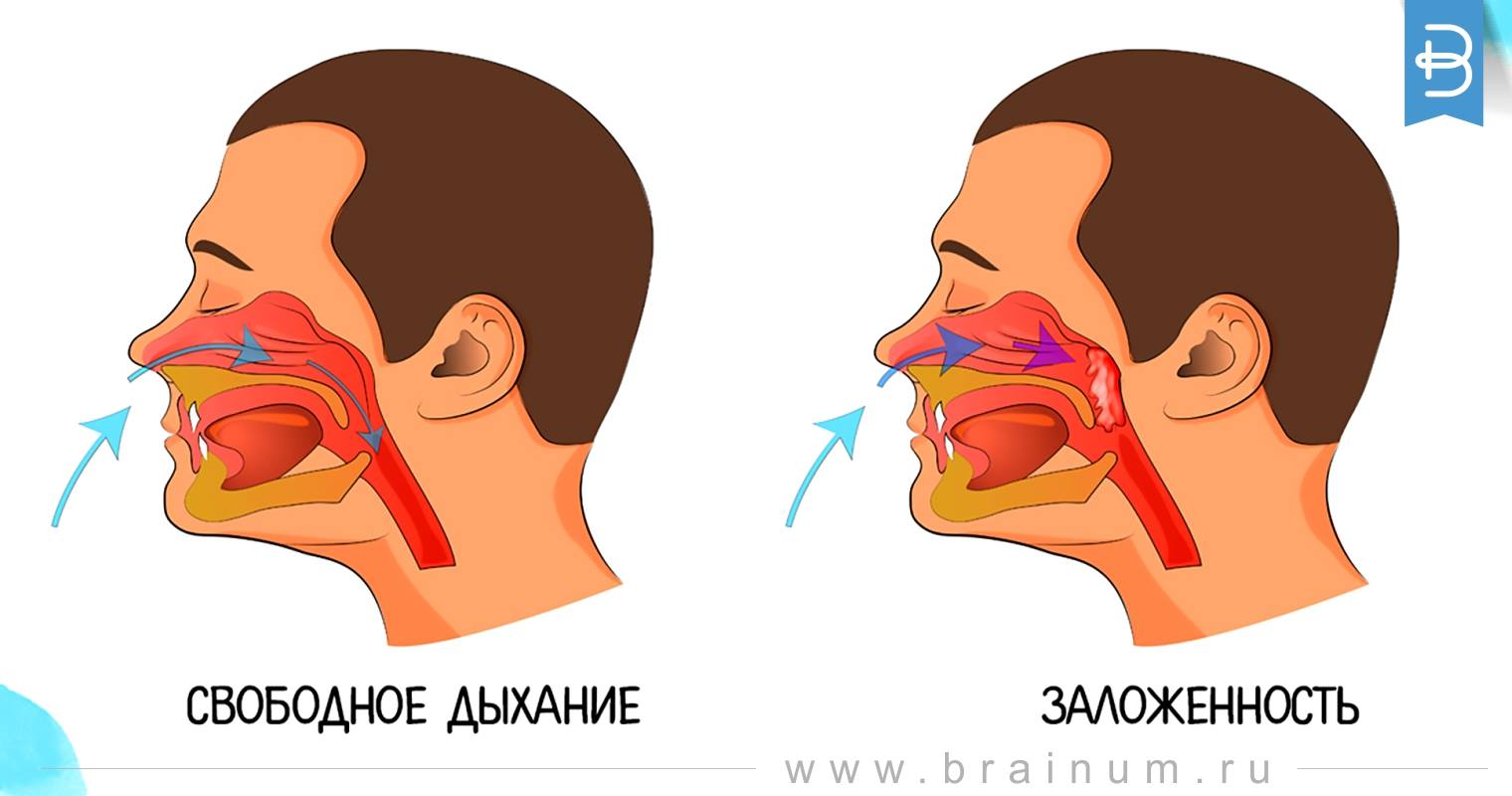 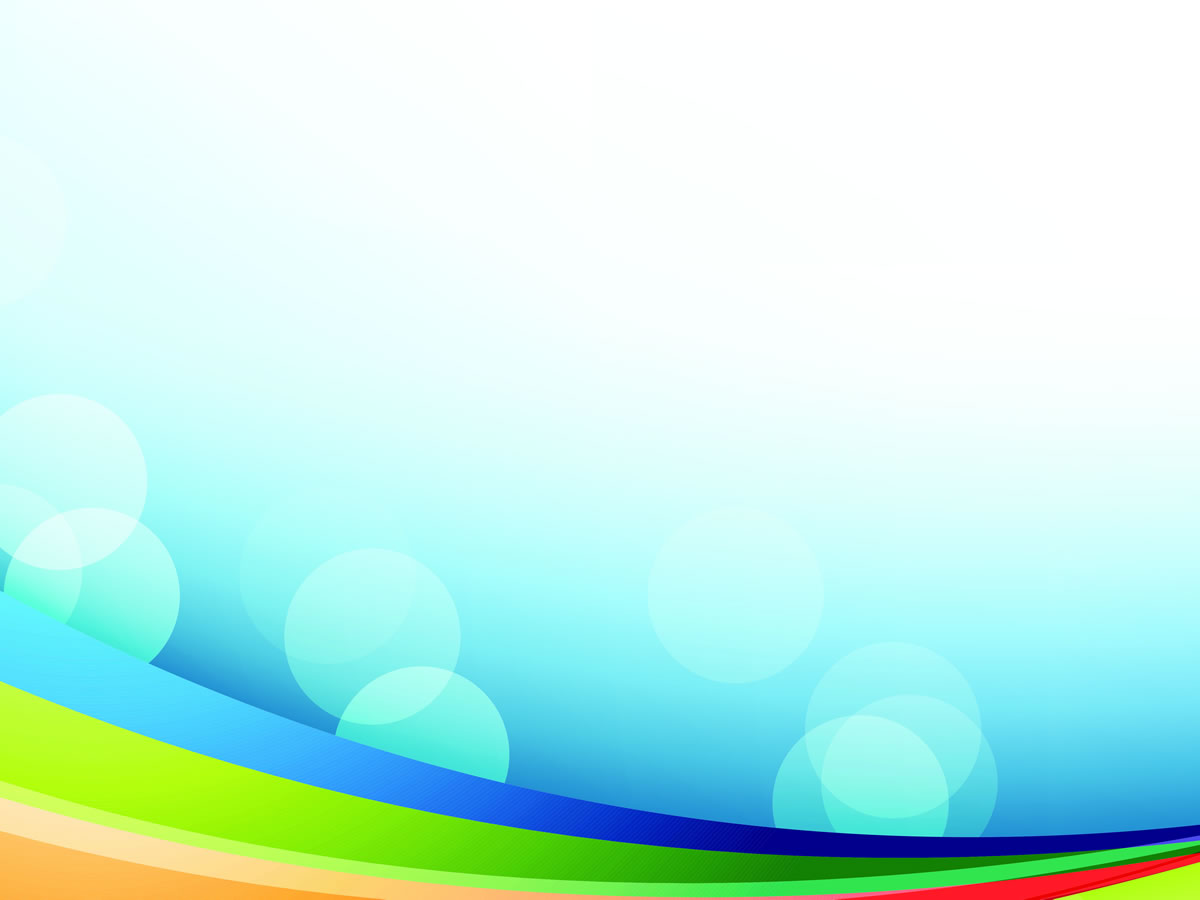 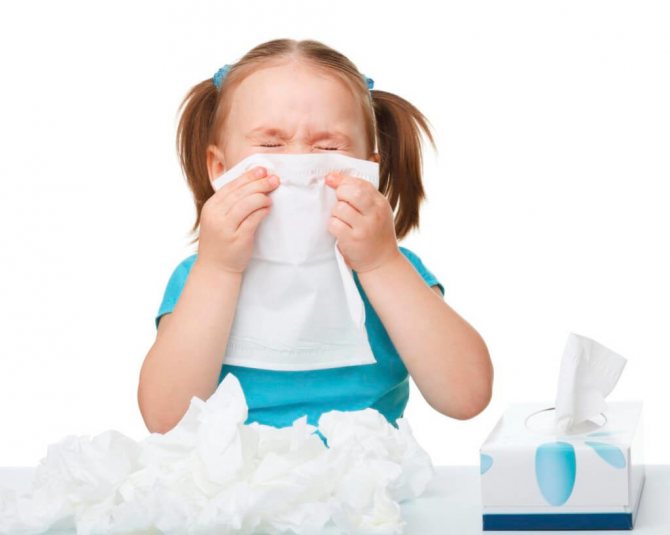 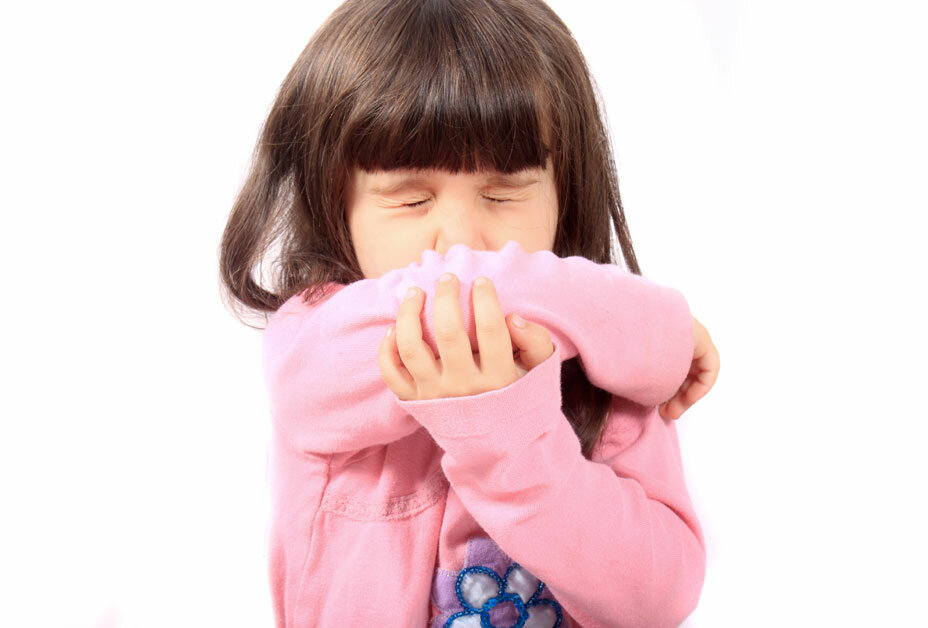 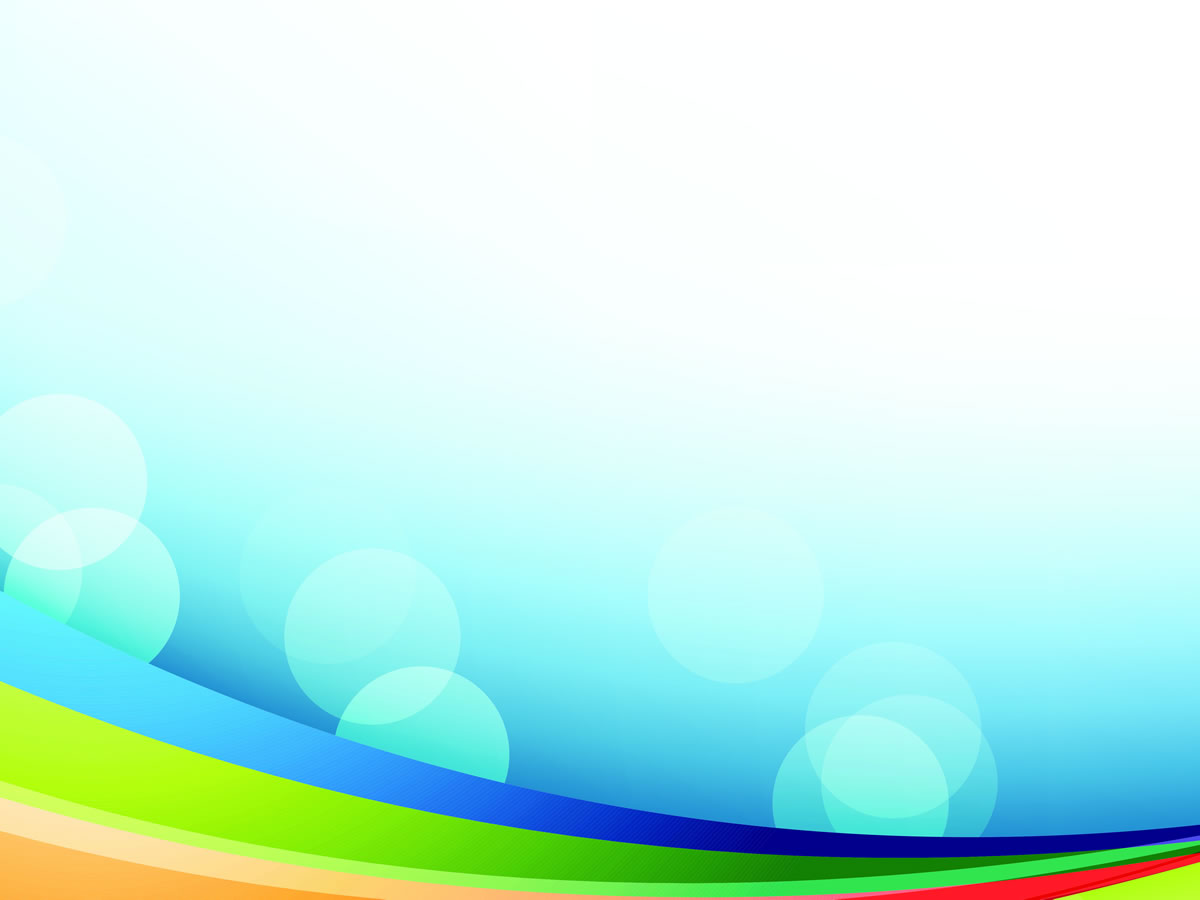 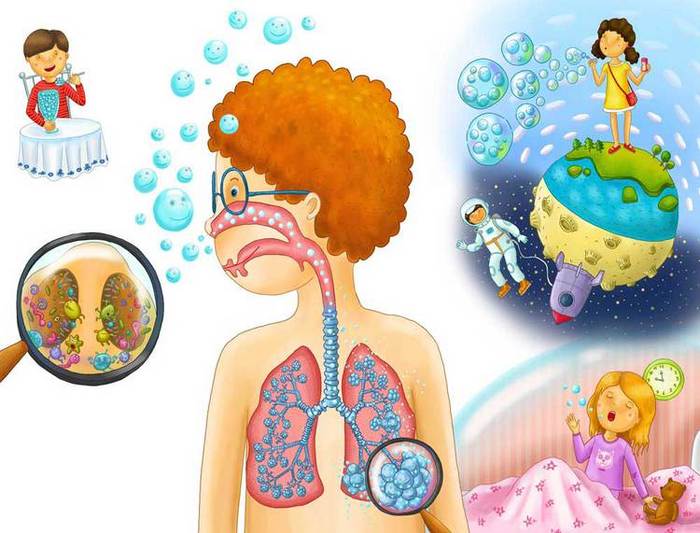 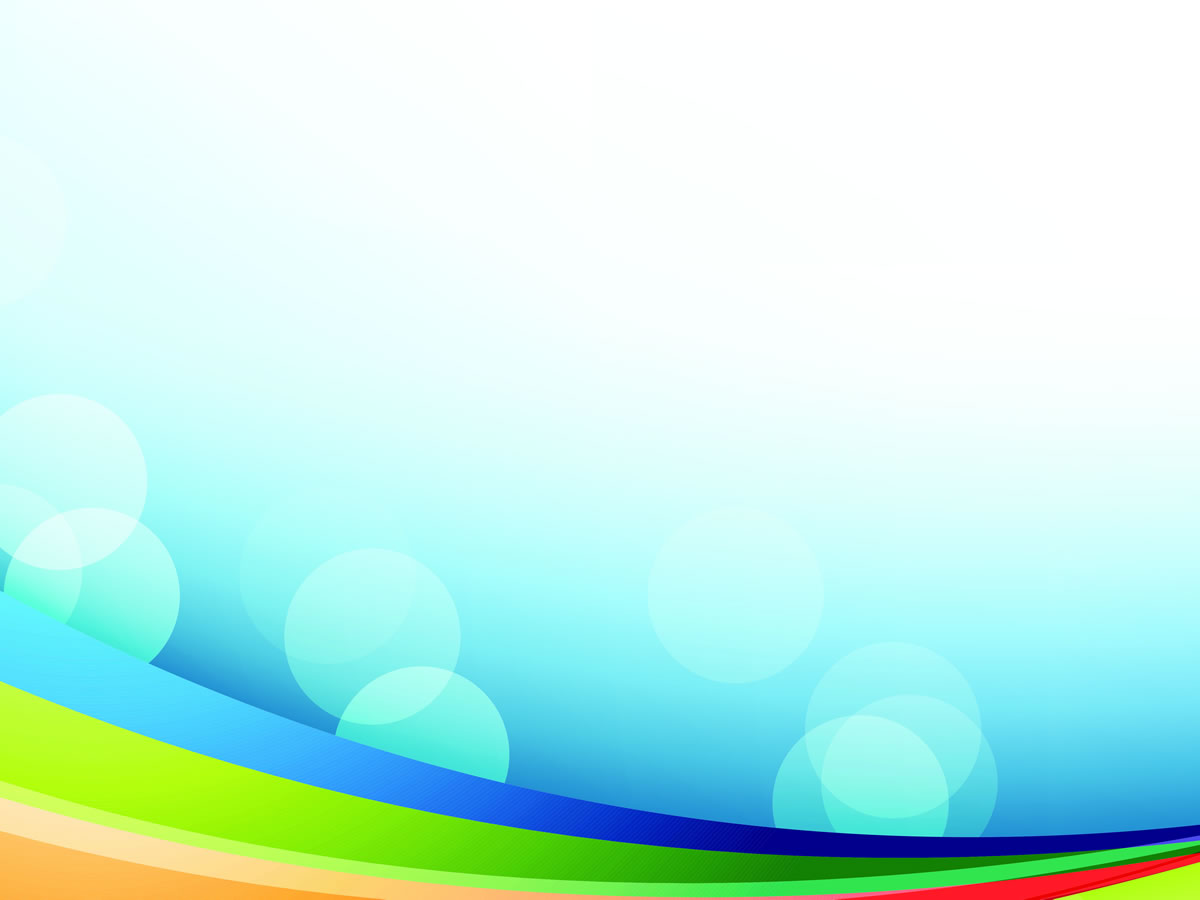 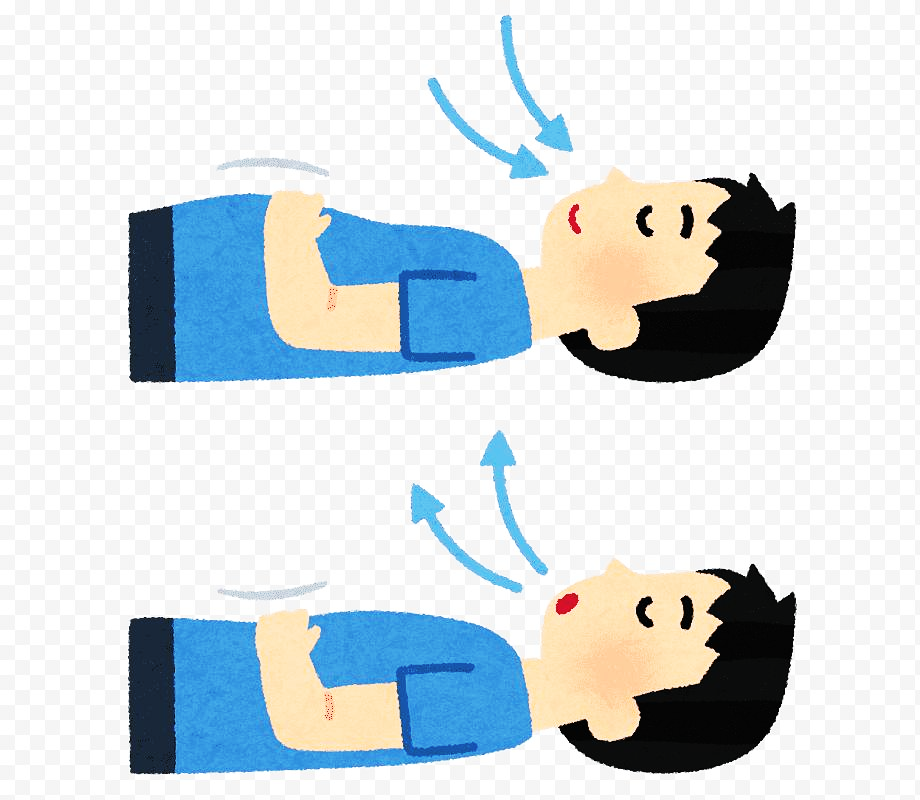 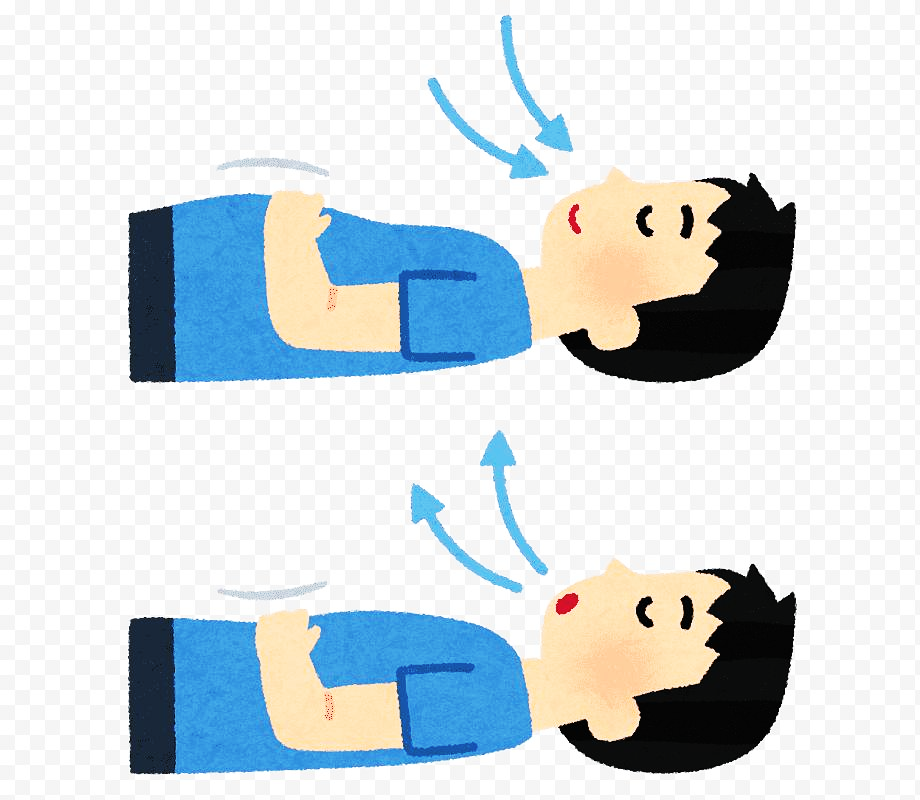 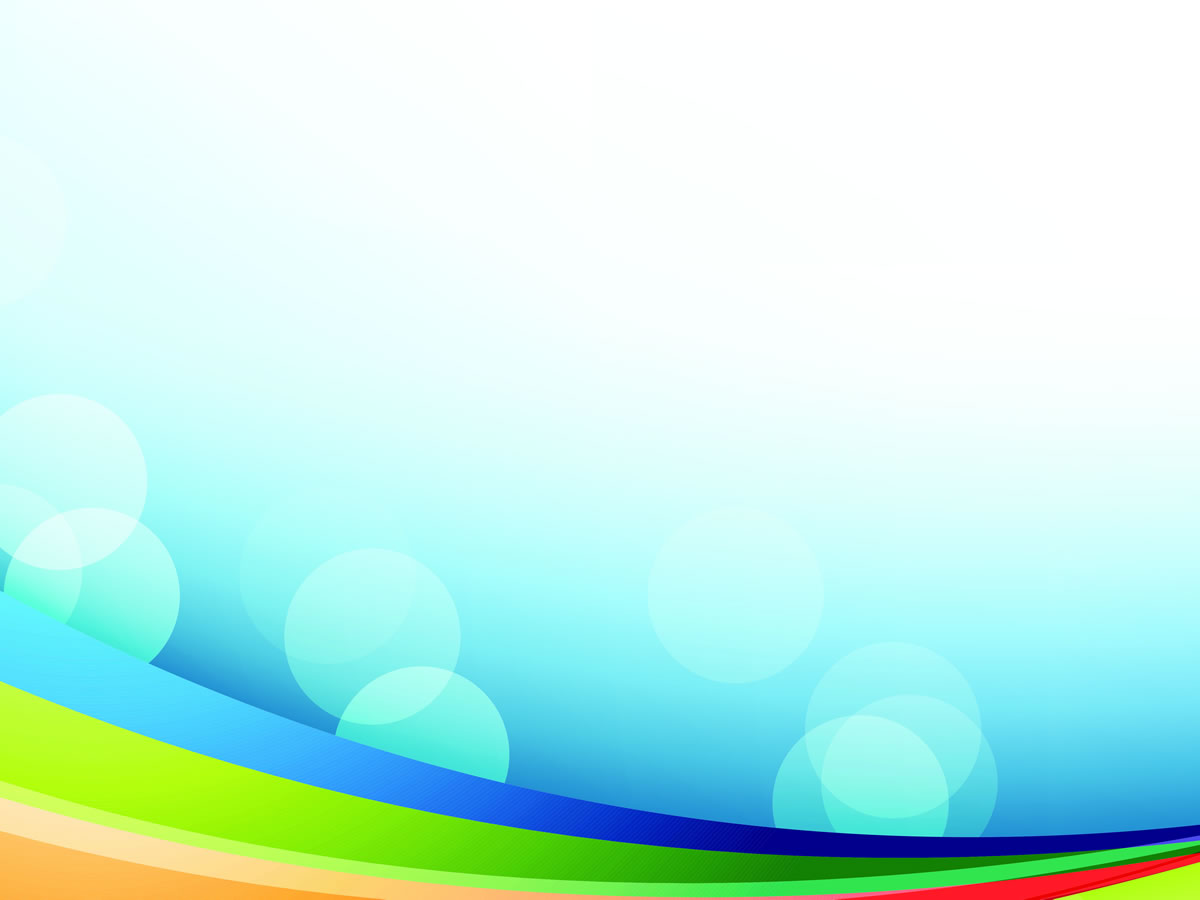 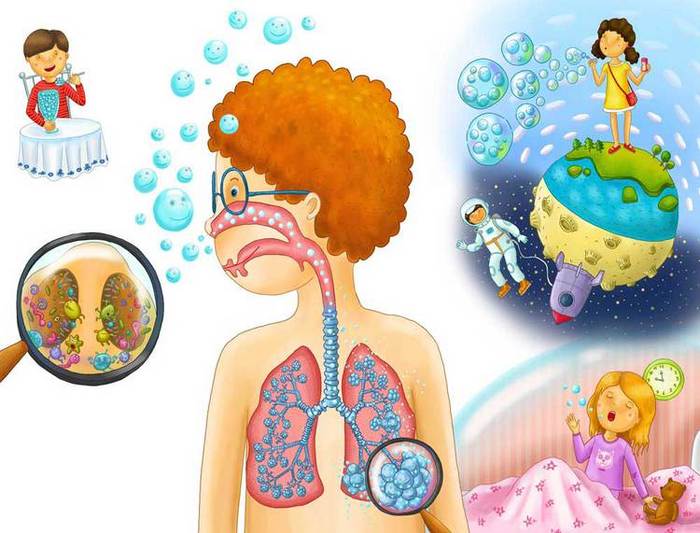 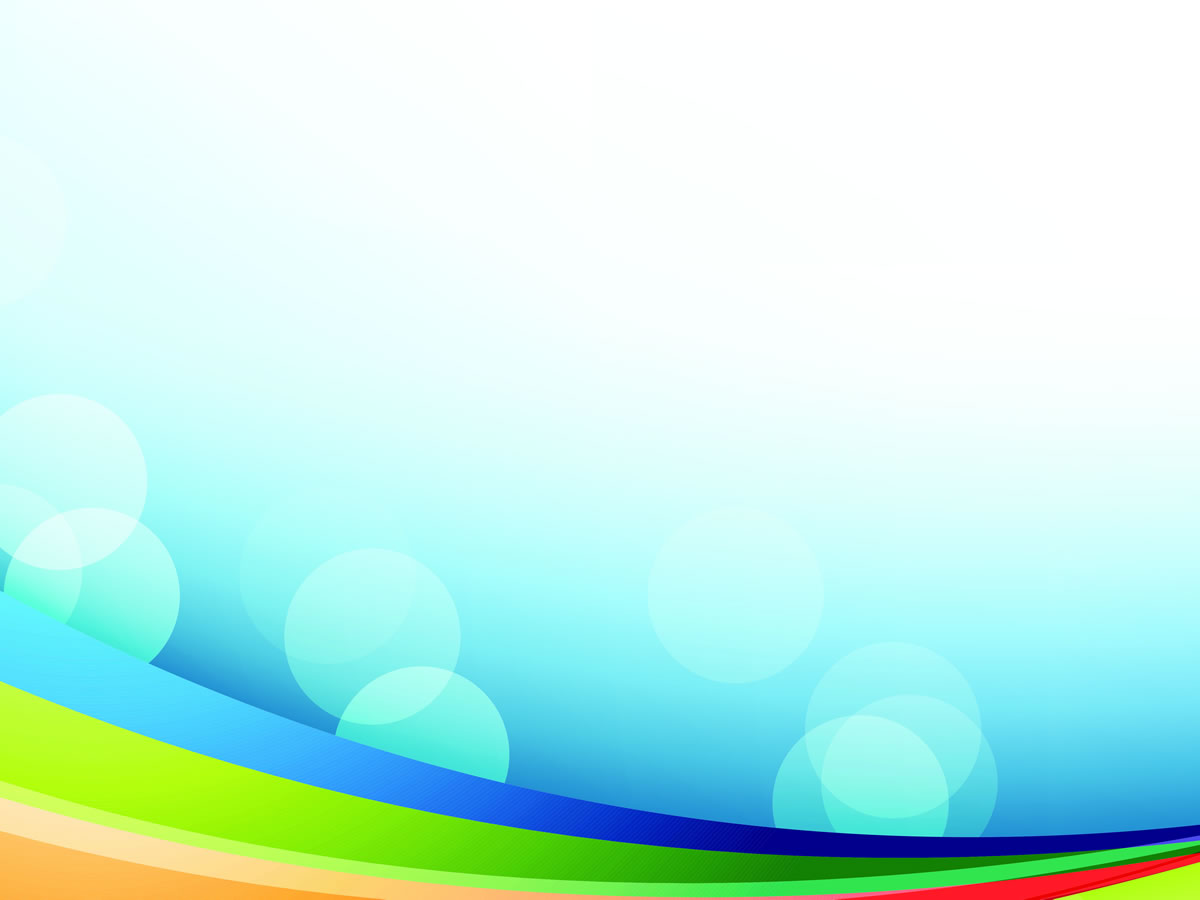 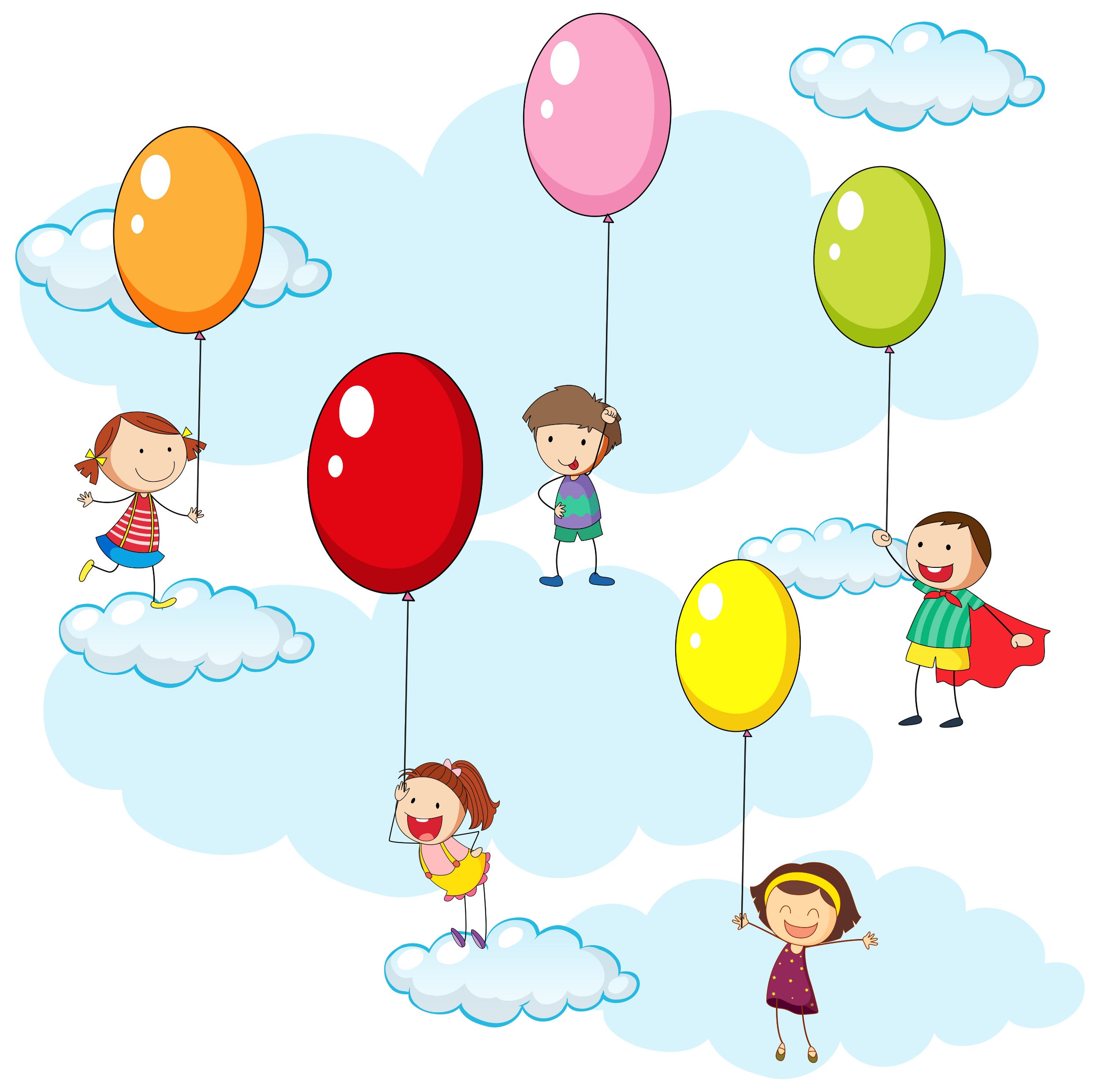 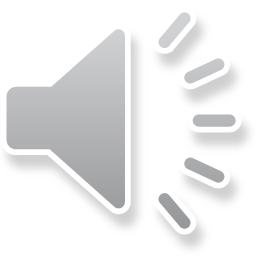 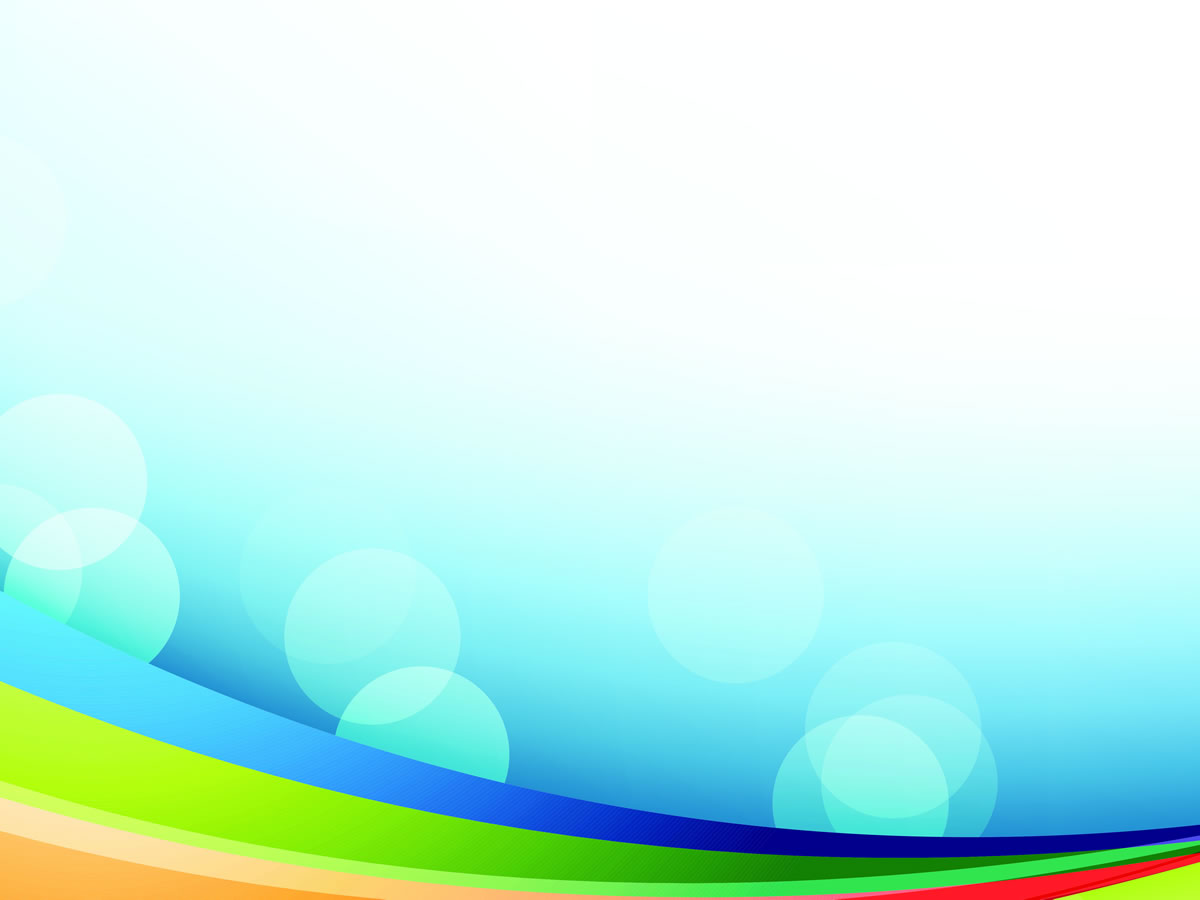 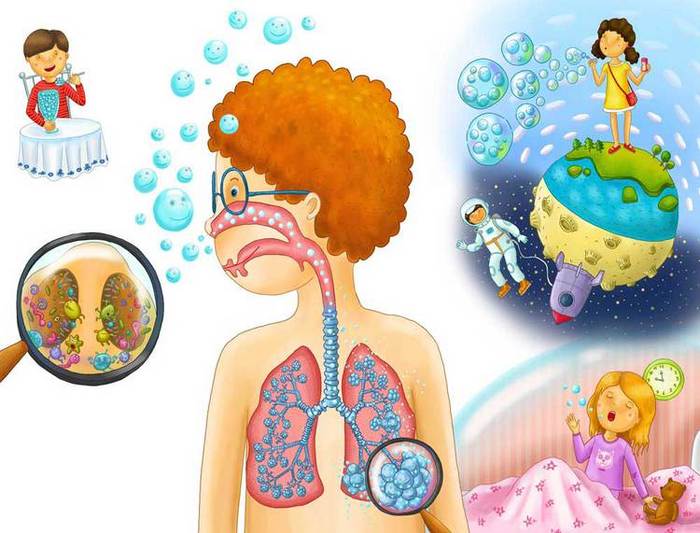 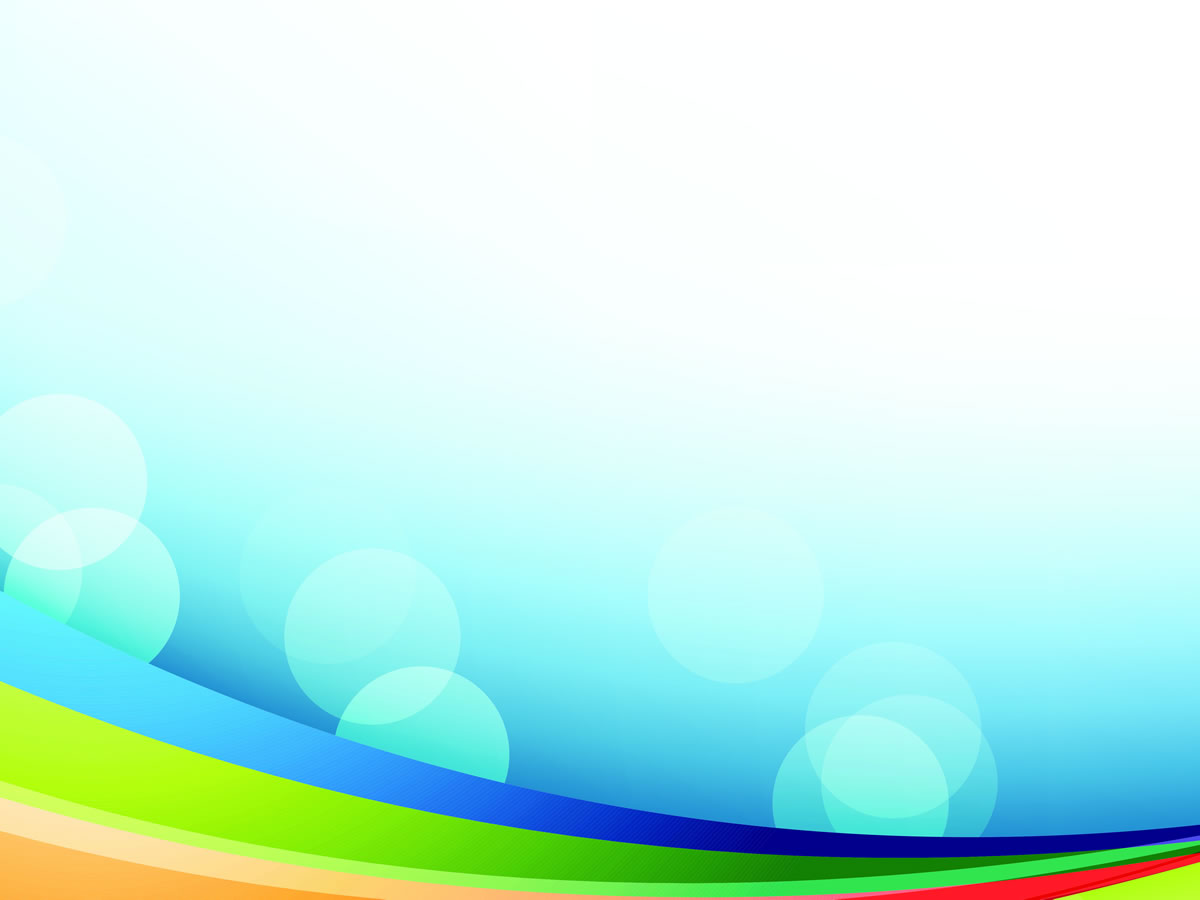 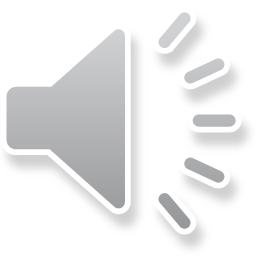 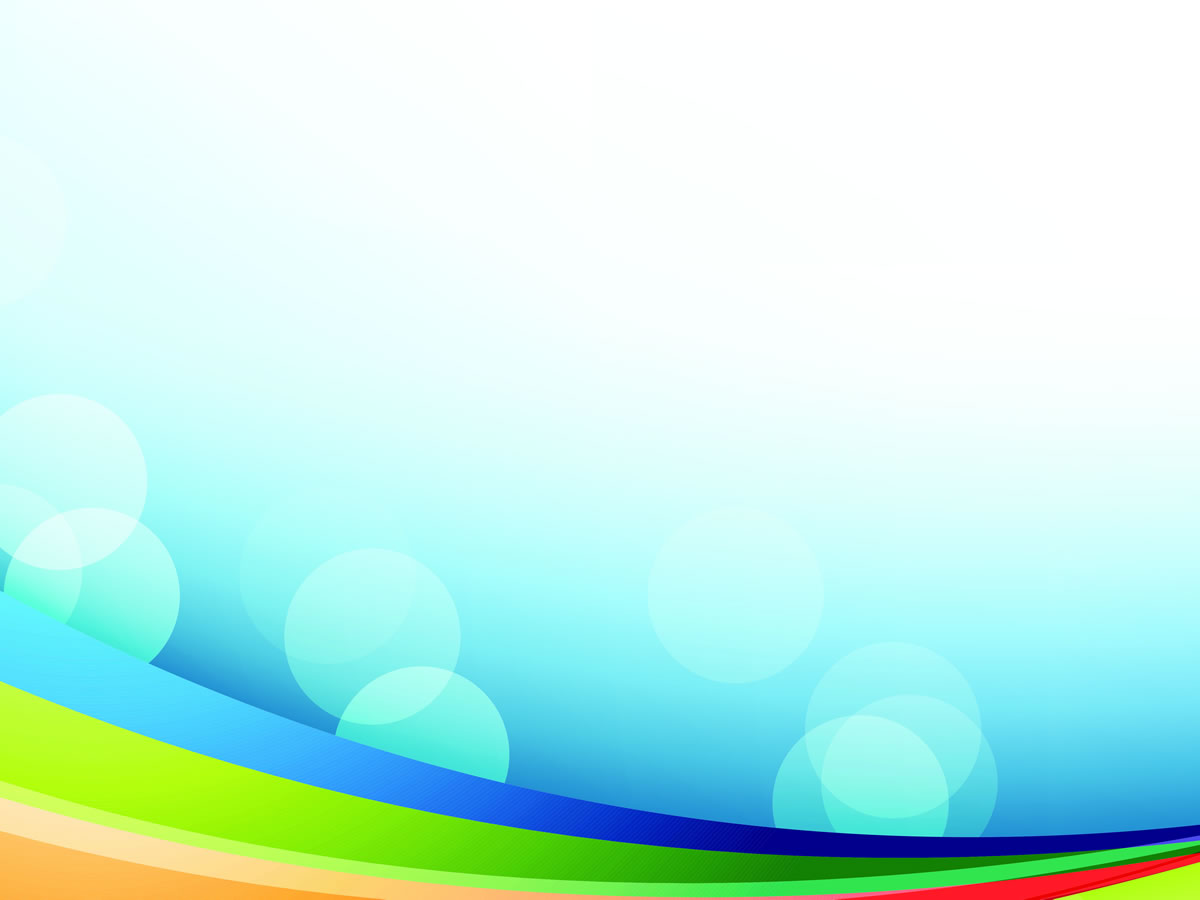 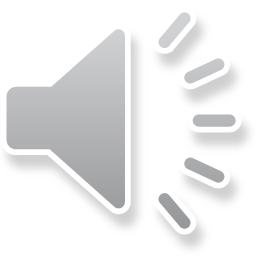 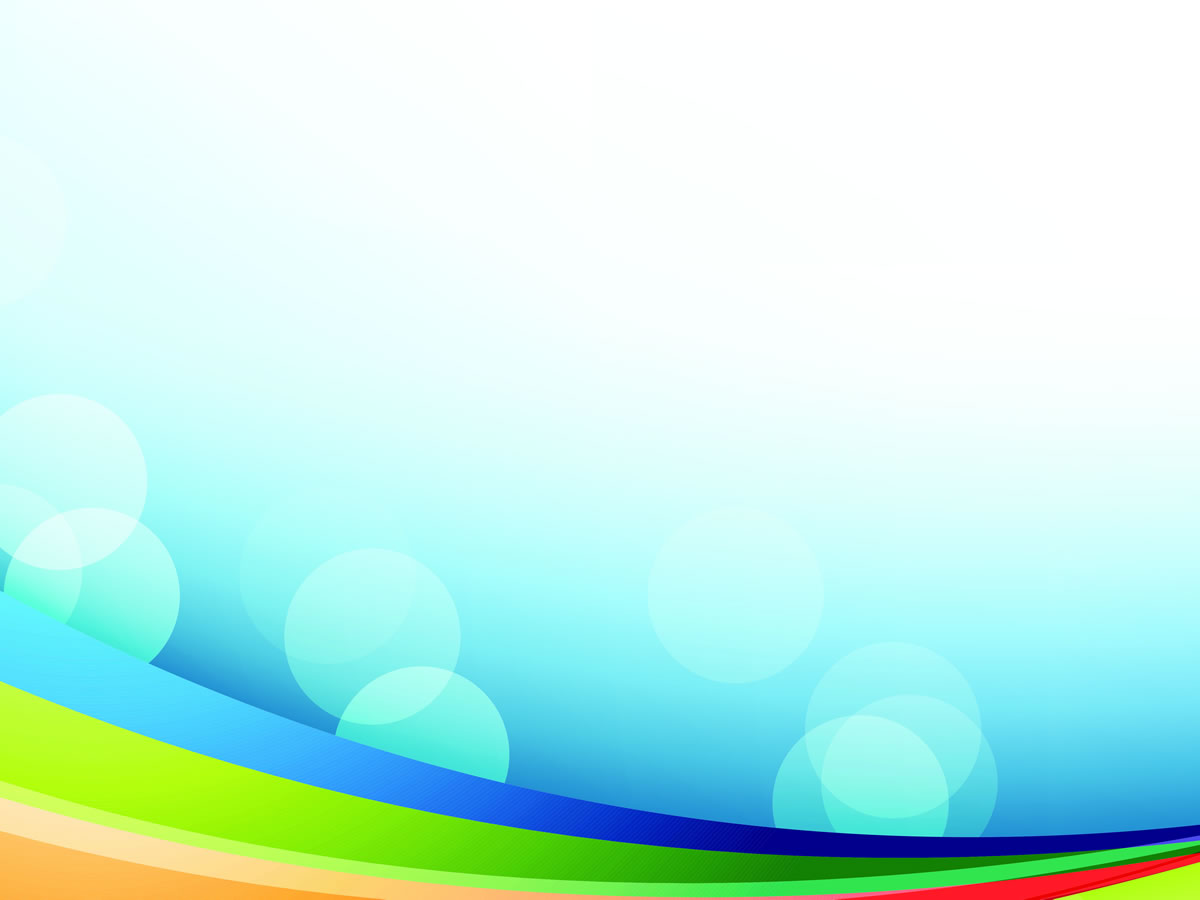 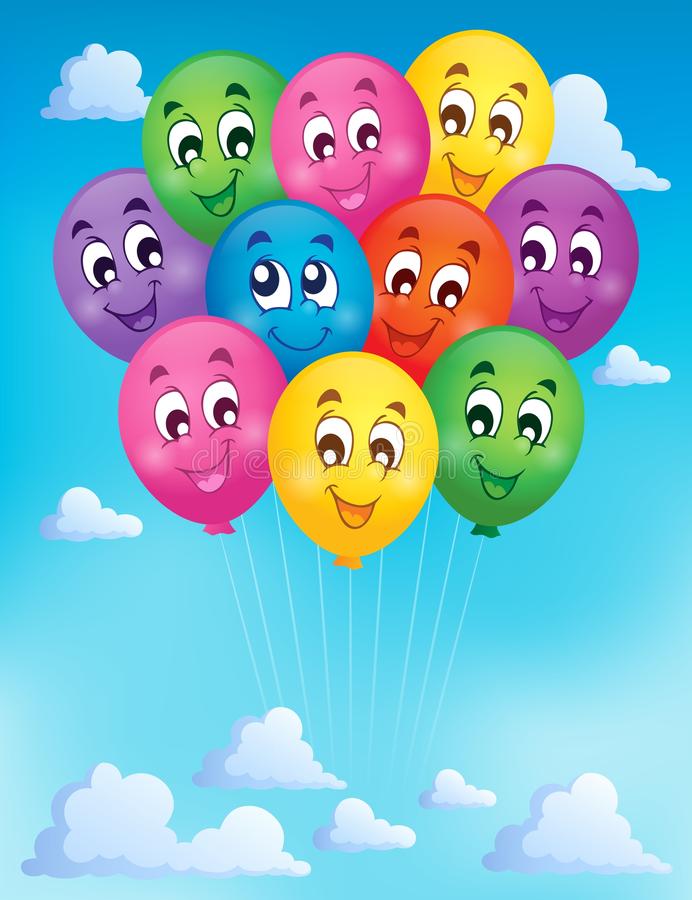